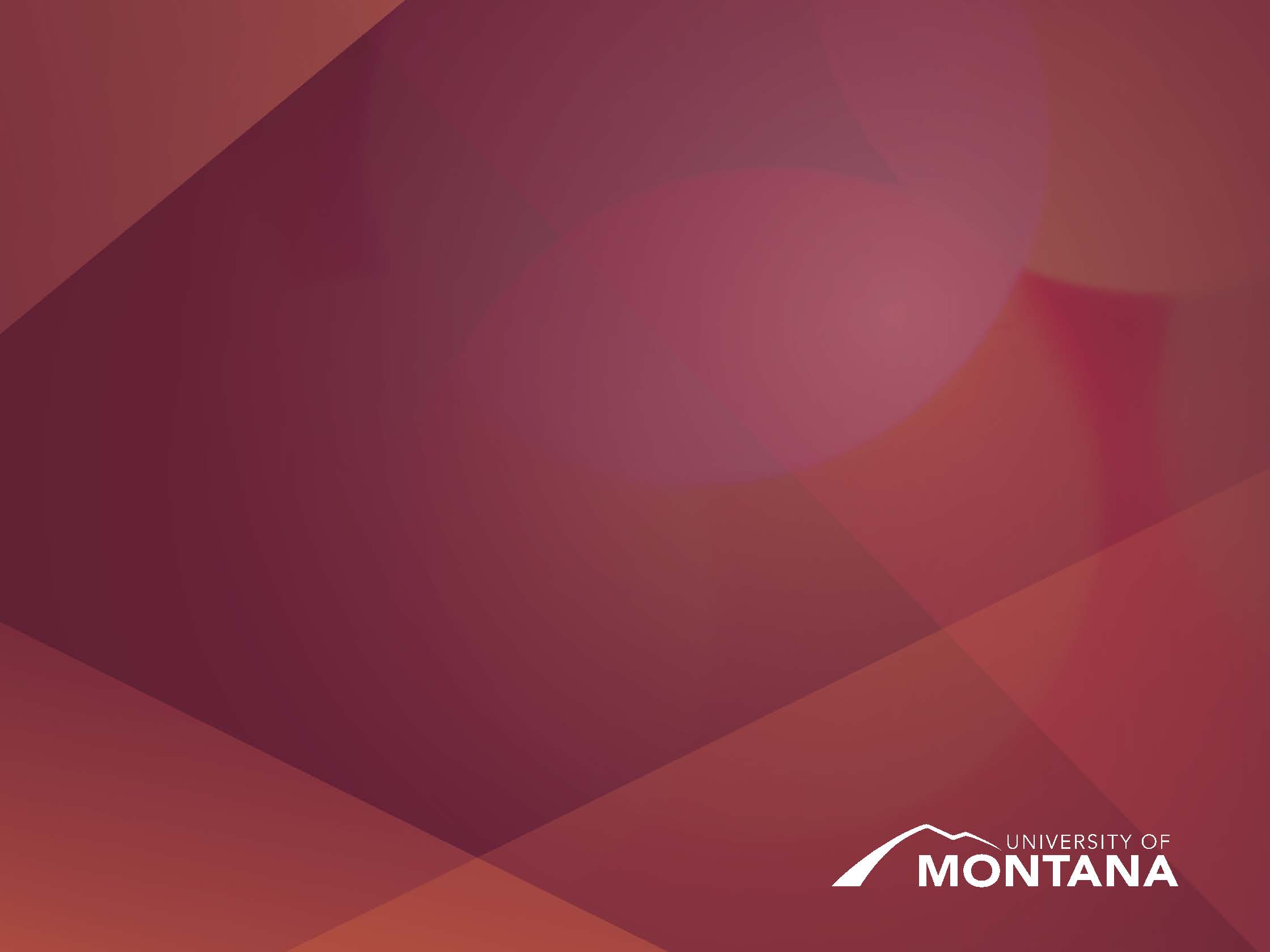 Forward125
In 2018, the University of Montana will celebrate 125 years of academic excellence. For continued strength into the future, we must examine our organization and make sound decisions to reflect the needs of our students and maximize the finite resources available to achieve our mission. Forward125 puts us on a path toward achieving this end.
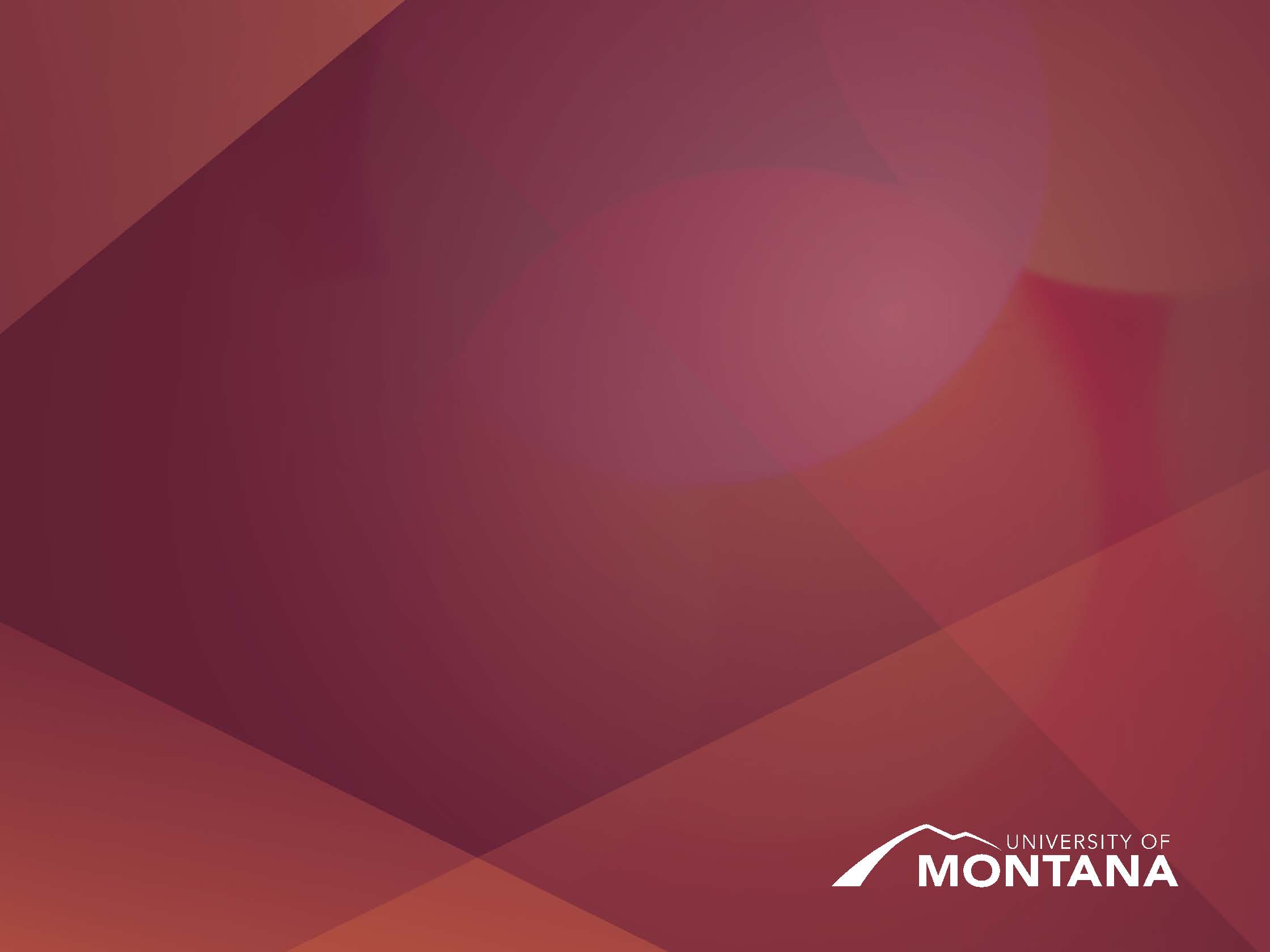 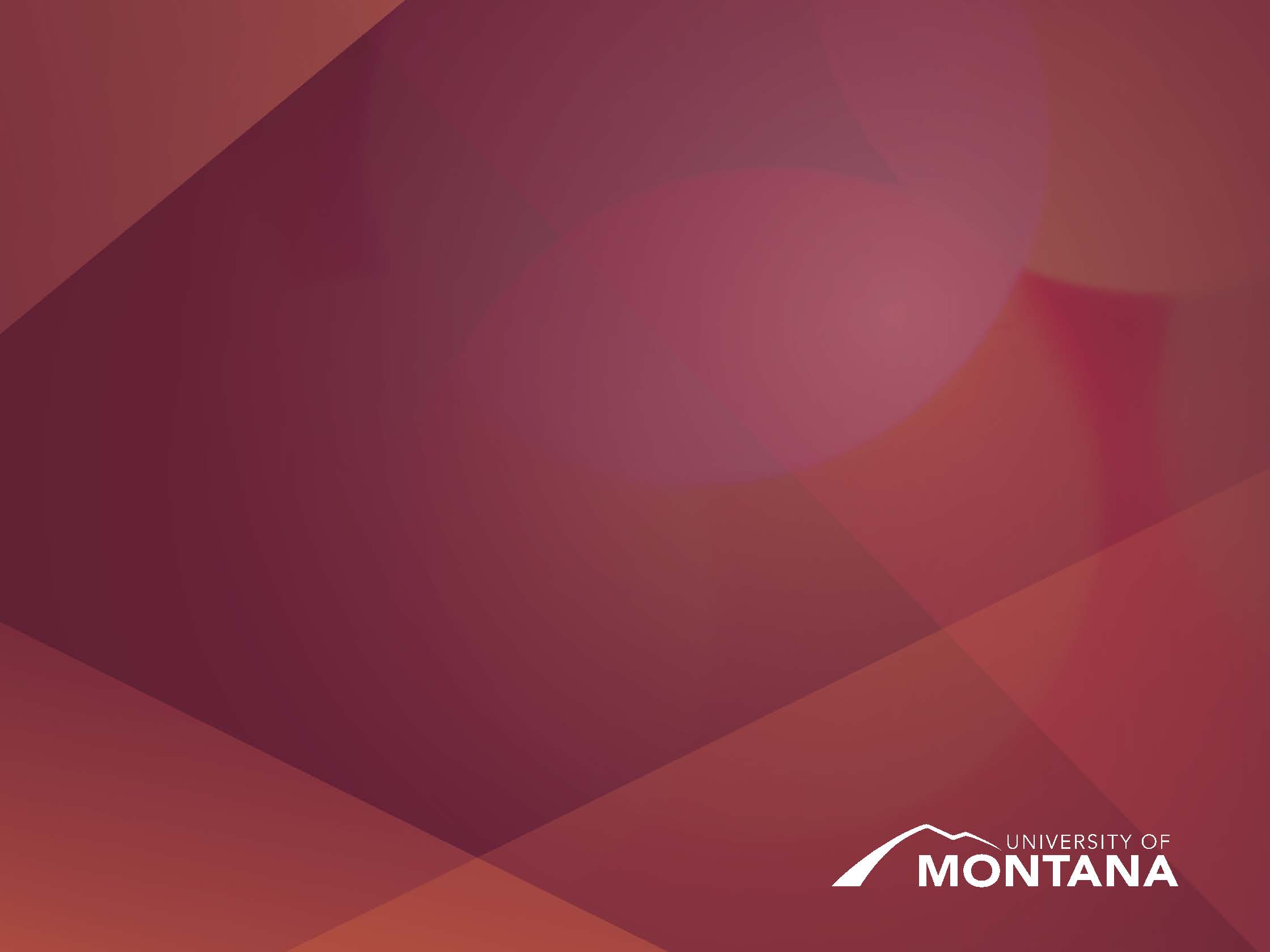 My Charge those working on Forward125: 

Develop a framework for a budget consistent with an enrollment of 11,000 student headcount for FY19. 

Provide a platform for growth within that budget reality where growth is defined both in student headcount and program strength.

Outline a planning process that engages campus stakeholders in an open and participatory process to shape the immediate and long-term future of our university.
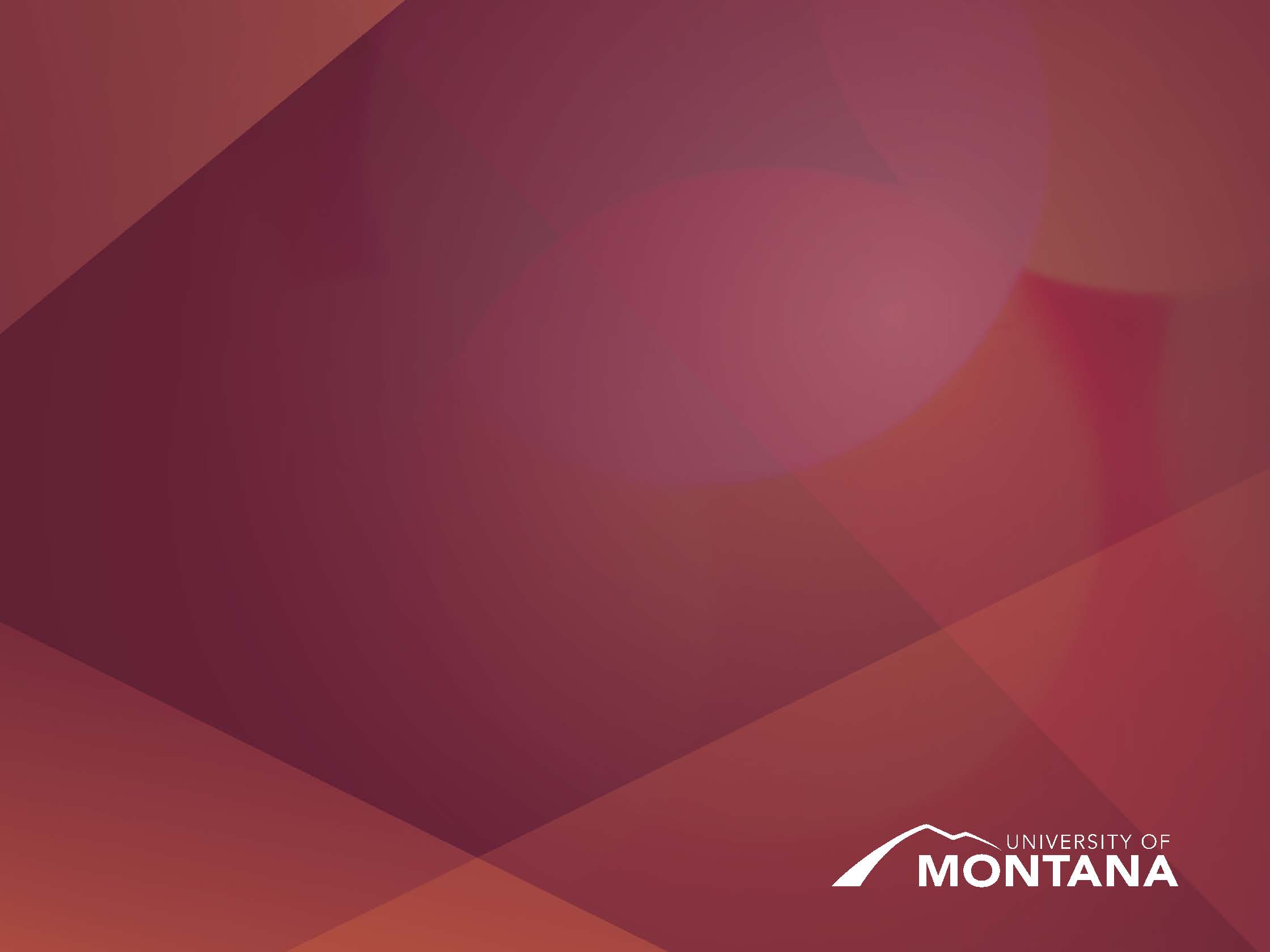 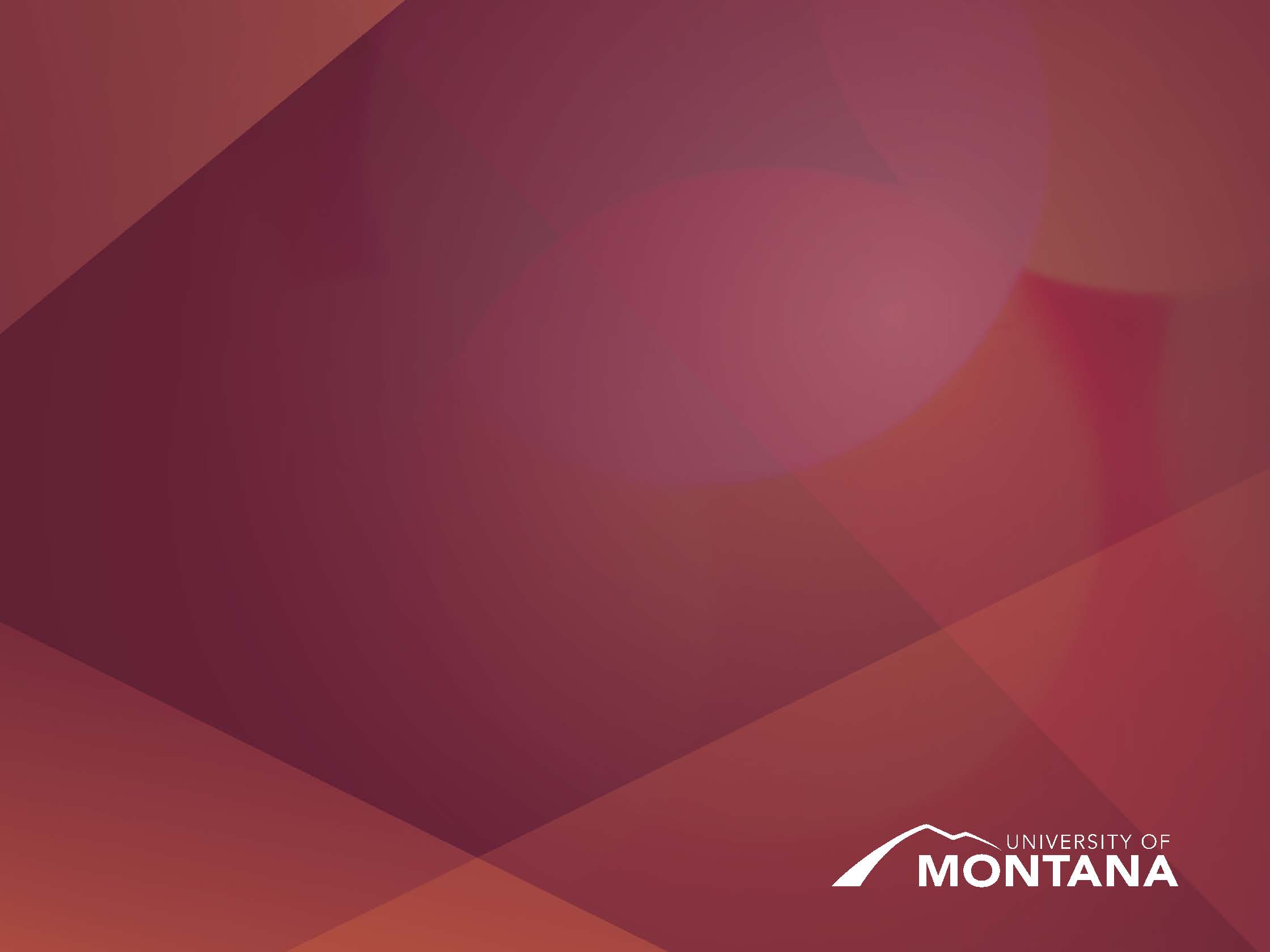 Our success depends upon shared governance and immediate engagement in the Forward125 effort.
Leadership from SPCC, UPC, and Shared Governance will meet with the leadership from UM Assessment and Data to identify a menu of indicators/metrics that are available for consideration during the PP process. 

After a long menu is identified, the SPCC and UPC will work immediately with the Forward125 group to develop a proposal for PP metrics.

That proposal will be delivered to SG Leadership (UFA, Faculty Senate, Staff Senate, ASUM) by the end of February. Those groups will then have 30-45 days to consider the proposal and – if they choose to do so – using the agreed upon initial menu of potential PP metrics, deliver a single, concrete alternative proposal to the Forward125 team by early April.
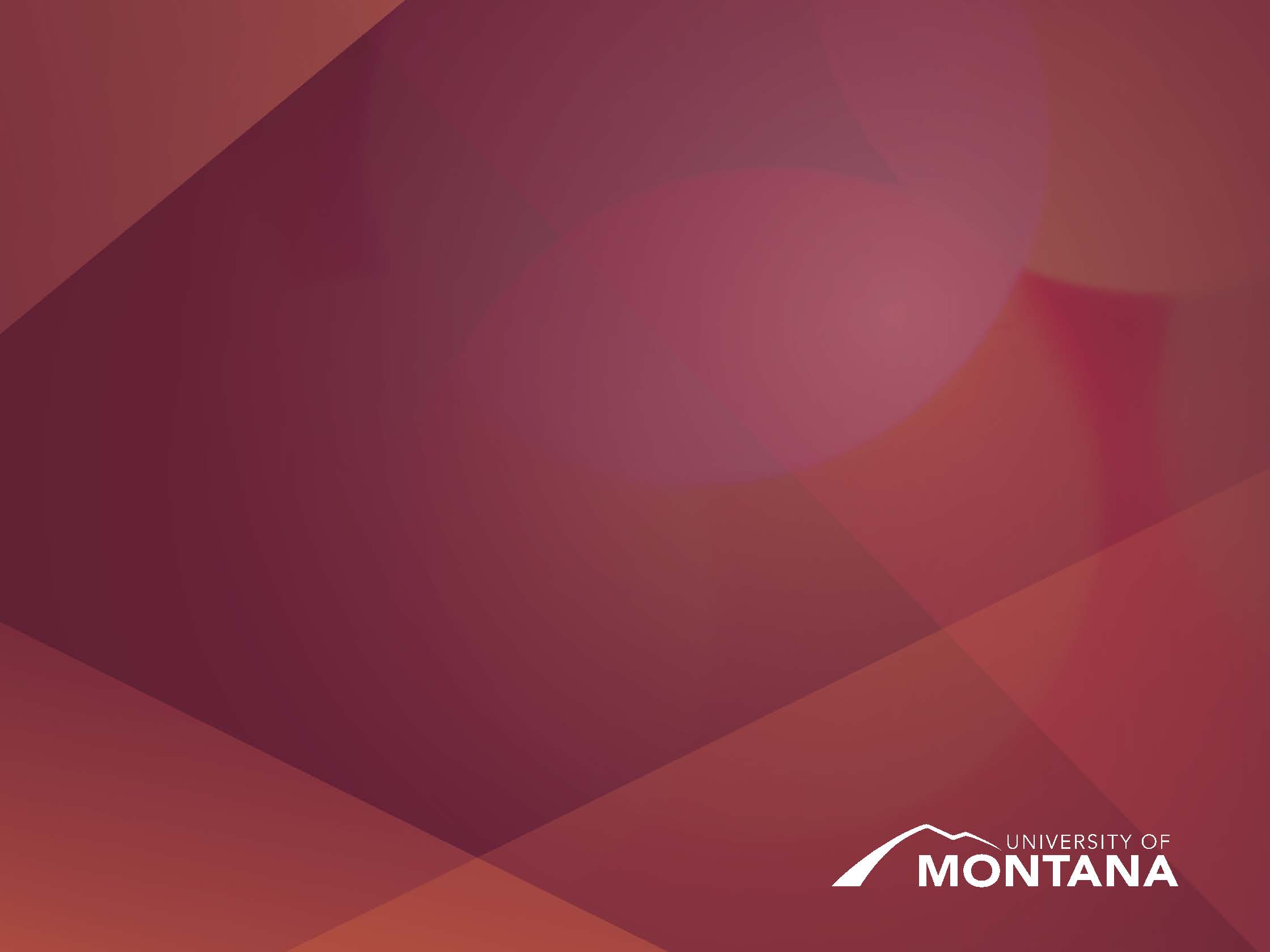 Important Timeframes & Outcomes
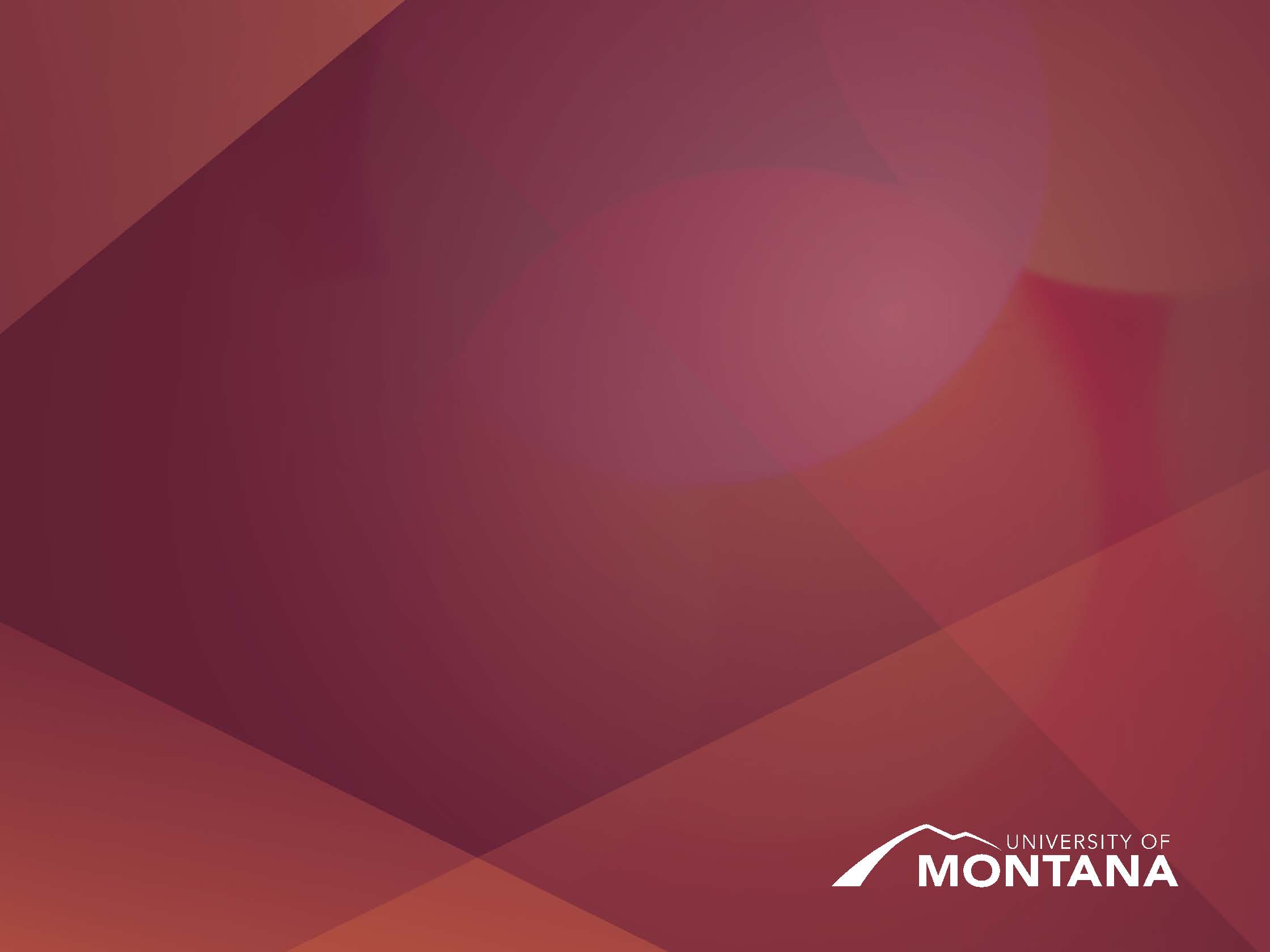 “Shared governance is a delicate balance between faculty and staff participation in planning and decision-making processes, on the one hand, and administrative accountability on the other. True shared governance attempts to balance maximum participation in decision making with clear accountability.” […]

“Genuine shared governance gives voice to concerns common to all constituencies as well as to issues unique to specific groups.”

From the 2009 Chronicle of Higher Education article ‘Exactly What Is ‘Shared Governance’ by Gary A. Olsen, Provost and Vice President for Academic Affairs, Idaho State University.